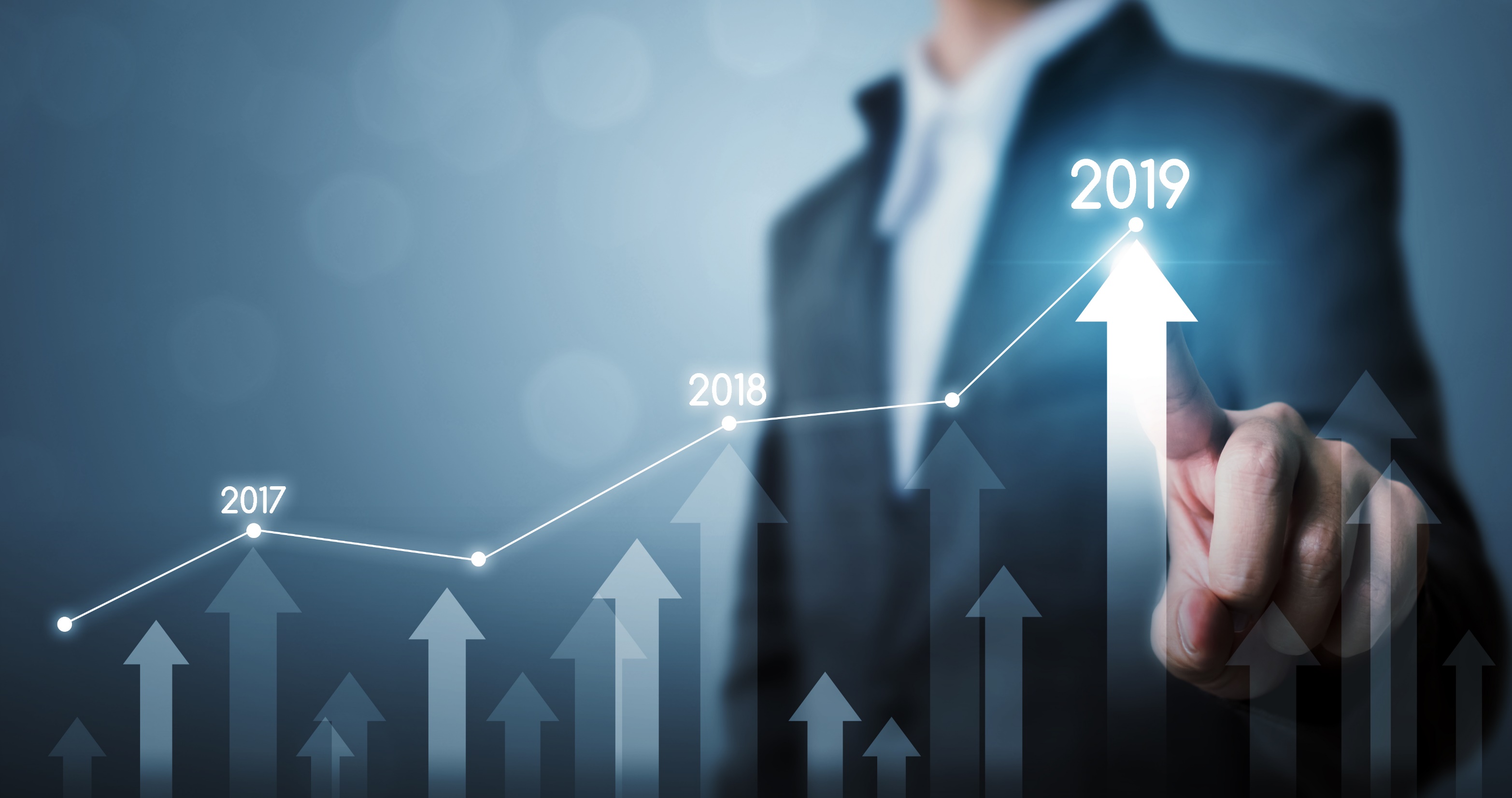 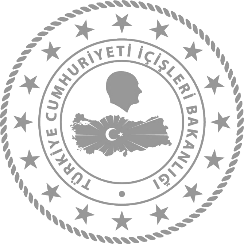 … VALİLİĞİ
2020 YILI ÇALIŞMA PLANI FAALİYETLERİ/PROJELERİ
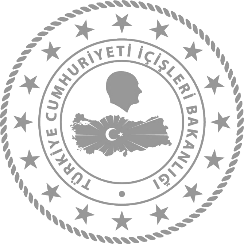 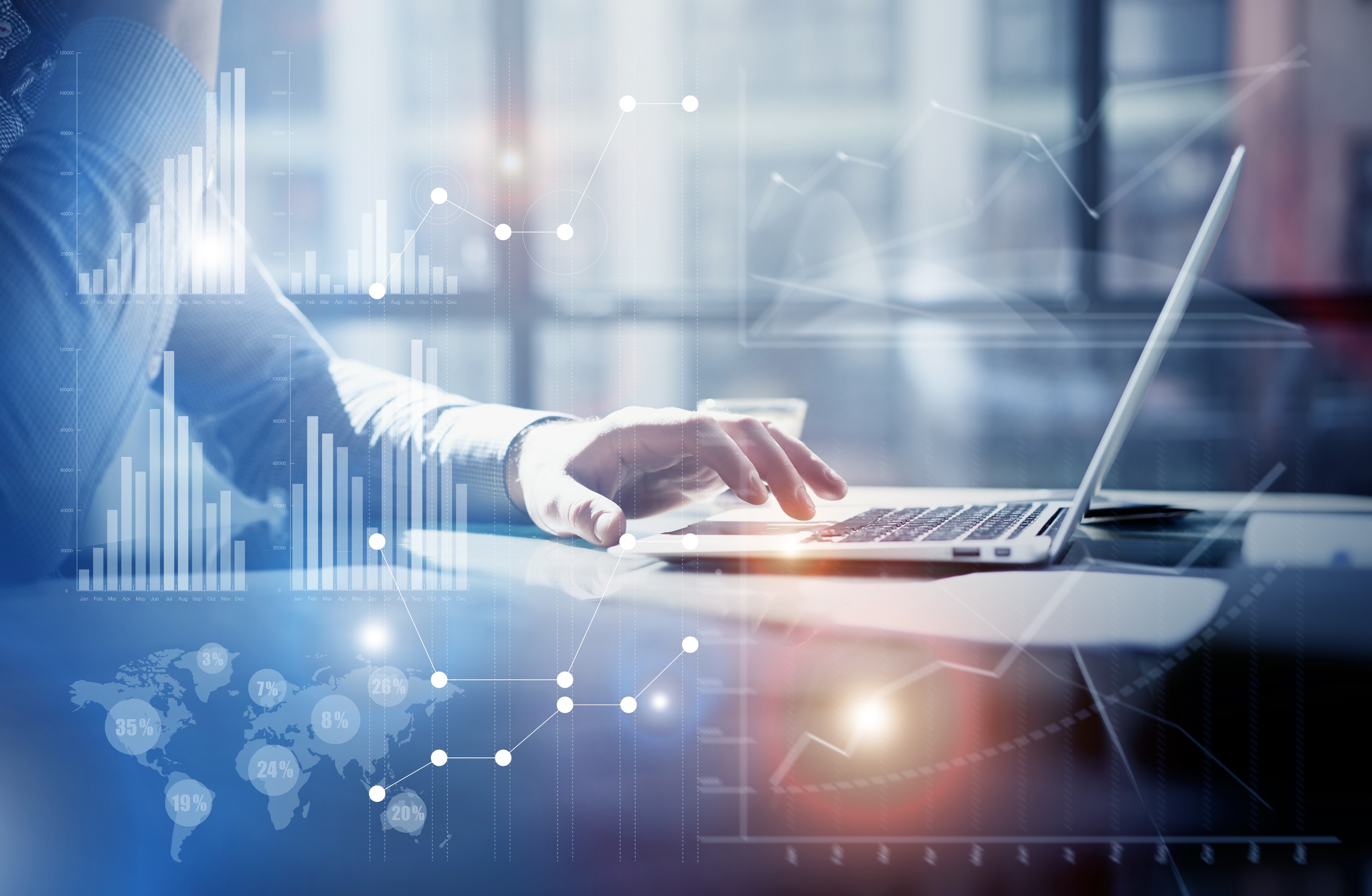 GENEL DEĞERLENDİRME
2020 Yılı Çalışma Planı Faaliyetler/Projeler
Performans Göstergesi
Faaliyet/Proje Sayısı
9
6
(… VALİLİĞİ)
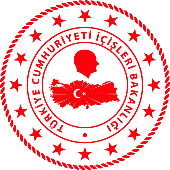 3
(… VALİLİĞİ)
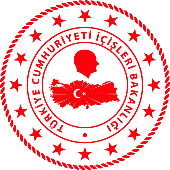 4